RPC Power System Review
Anton Dimitrov
RPC Upgrade Workshop,
23.Jul.2018, CERN
Updated: 17.Sep.2020 for yet another RPC Upgrade Workshop
https://twiki.cern.ch/twiki/bin/view/CMS/Services_RPCPhase2Upgrade
HV Power System Upgrade for RE3/1 & RE4/1 (I)
USC
UXC
The HV power system will be based on CAEN NON-EASY system: 
SY4527 – 2 (new)
12 New HV boards – prototype ready in 2019
SY4527
Preferred Variant: Variant I
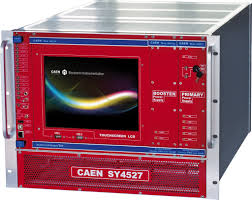 4 HV multiconductor cables per endcap. Each with 20 HV channels 
All must go via the YE1’s main cable chains (MCC)
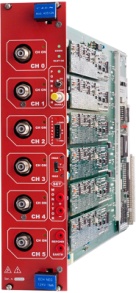 New boards
INSTALLED JAN.2019
Long term maintenance will be secured by CERN-CAEN contract. 
To be integrated in the RPC DCS.
2
S1H12
HEX
S1H07
HV Distribution Box
HEX
ENDCAP RACKSS1H11 – S1H08
HV Distribution Box
SY4527
SY4527
HV Distribution Box
SY4527
- No EASY system  no EASY crates
- 2 SY4527 mainframes more 
- 8 umbilical cables all arriving to one rack (S1H12)
- New type of HV boards!
- 8 HV Distributor Boxes in total (all in one rack), but bigger in size   since all inputs and outputs should be at the back side of the rack
- No rack cross reference in DSS Action Matrix
HV Distribution Box
HEX
HV Distribution Box
HEX
A3485S
HV Distribution Box
SY4527
A3485S
A3485S
HV Distribution Box
A3485S
HV Distribution Box
2
HV Power System Upgrade for RE3/1 & RE4/1 (II)
USC
UXC
The HV power system will be based on CAEN EASY system
(practically, extension of the existing HV system): 
SY4527 – 1 (existing)
A3485S - 2 modules (existing)
2 EASY3000 crates
A3512N – 12 HV Boards
SY4527
TDR Baseline: Variant II
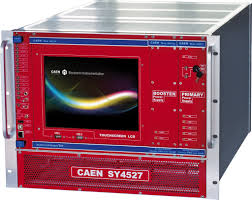 EASY3000
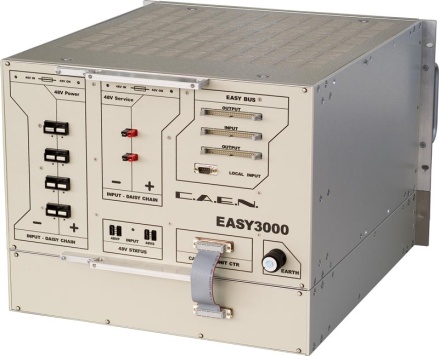 4 HV multiconductor cables per endcap. Each with 20 HV channels 
All must go via the YE1’s main cable chains (MCC)
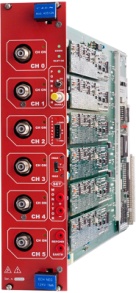 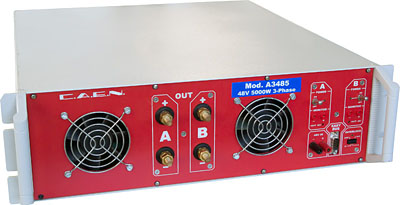 A3485S
A3512N
INSTALLED JAN.2019
Long term maintenance will be secured by CERN-CAEN contract. 
To be integrated in the RPC DCS.
3
S1H12
HEX
S1H07
HEX
ENDCAP RACKSS1H11 – S1H08
HV Distribution Box
HV Distribution Box
HV Distribution Box
SY4527
HV Distribution Box
HV Distribution Box
HV Distribution Box
HEX
SY4527
HV Distribution Box
48V DC cable connected after Crate3 in rack S1H09
HV Distribution Box
Crate4
RE+3/1RE+4/1
HEX
1 new rack (S1H12)
2 EASY crates
8 umbilical cables all arriving to one rack
12 A3512N HV boards (6 boards in each crate)
8 HV Distributor Boxes in total (all in one rack)
A3485S
A3485S
Crate4
RE-3/1RE-4/1
A3485S
48V DC cable connected after Crate3 in rack S1H11
A3485S
4
RPC LV Power System for RE3/1 & RE4/1
USC
UXC
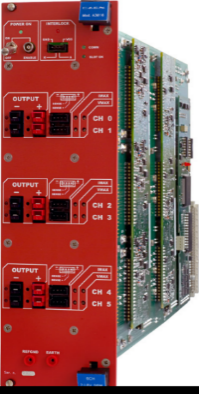 YE+3: X2J52, X3J51, X3A51, X4A51
YE-3:  X2V52, X3V51,X3S51, X4S51
CAEN EASY3000S
with CAEN A3009Bin X2Near && X4Far racks
Existing RE3&RE4 detector
SY4527 with A1676A
20 A3009B LV boards in total to power the FE of all RE3/1 and RE4/1 chambers.
9U in each X4Far YE3 tower rack for
1 CAEN EASY3000S crate
1 CAEN A3486S MAO- AC/DC 48VDC PS
9U in each X2Near YE3 tower rack for
1 CAEN EASY3000S crate
1 CAEN A3486S MAO- AC/DC 48VDC PS
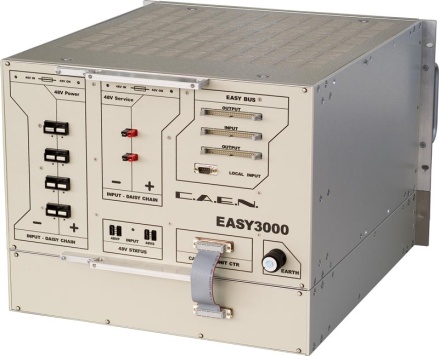 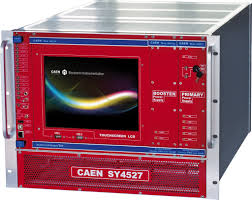 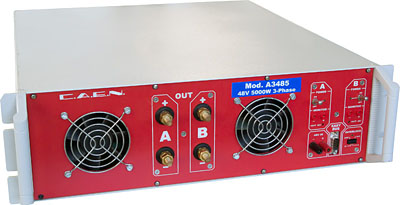 A3486S
going through YE1-YE3 mini cable chains to existing RE racks on X3
Relay
YE1 LV PP
50pin Communication bus
48V Service power
5
Near Side
RPC LV Services
Far Side
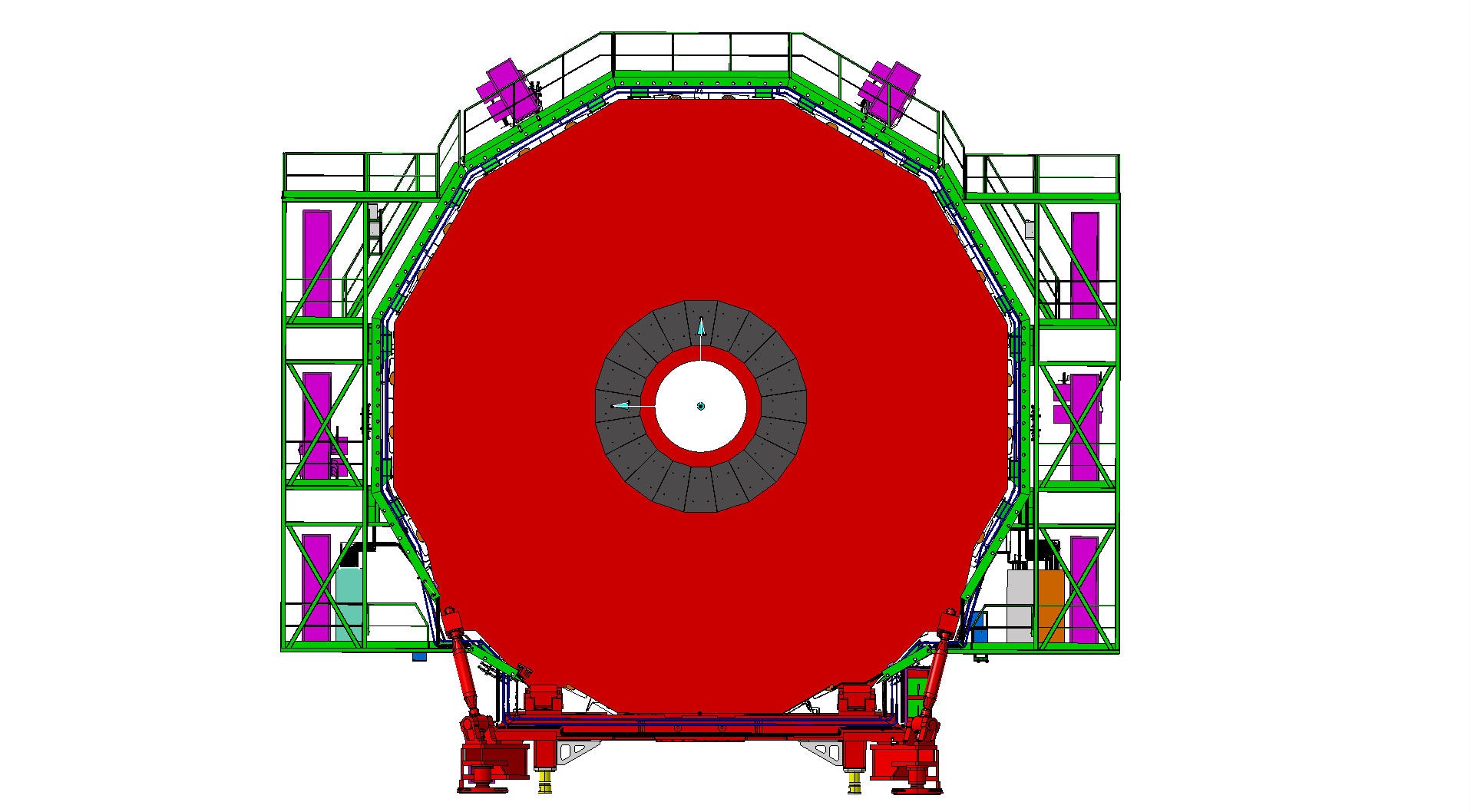 mini Cable Chains NEAR for - LV power 230V 3-phase(SCEM 04.08.80.072.6)
- DCS Communication 25TWP(SCEM 04.21.51.550.4) - 48VDC Service power (SCEM 04.08.61.450.0)
mini Cable Chains FAR for - LV power 230V 3-phase(SCEM 04.08.80.072.6)
- DCS Communication 25TWP(SCEM 04.21.51.550.4) - 48VDC Service power (SCEM 04.08.61.450.0)
X4
Existing RE3/RE4 LV Easy3000S crates
Existing RE3/RE4 LV Easy3000S crates
X2
X2Near – X4Fardiagonal
6
Near Side
Far Side
YE+3
X4A51
X3J51
X2J52
X3A51
Power Distribution
Power Distribution
Power Distribution
Power Distribution
Turbine
Turbine
Turbine
Turbine
HEX
HEX
HEX
EMU Maraton
EMU VME
EMU VME
RE3 LBB
HEX
1U CSC panel
EMU Maraton
RE3-4/1 FE EASY3000SCrate2
EMU
EMU
HEX
RE4 LBB
RE4 LBB
RE4 LBB
RE4 LBB
RE3-4  LBB EASY3000SCrate1
RE3-4 LBB EASY3000SCrate1
RE A3486S AC/DC-1CH0	CH1
FOS
DSS 3U box
RE3-4 FEB EASY3000SCrate0
RE3-4 FEB EASY3000SCrate0
RE A3486S AC/DC-1CH0	CH1
EMU Maraton
RE3-4/1 FE EASY3000SCrate2
RE A3486S AC/DC-0CH0	CH1
HEX
RE A3486S AC/DC-0CH0	CH1
EMU Maraton
Cable Distribution
Cable Distribution
RE3 LBB
HEX
RE4 LBB
RE3 LBB
Cable Distribution
HEX
HEX
HEX
Air Deflector
Air Deflector
Air Deflector
Air Deflector
Power Dist.
Power Dist.
Power Dist.
Power Dist.
Near Side
Far Side
YE-3
X4S51
X3V51
X2V52
X3S51
Power Distribution
Power Distribution
Power Distribution
Power Distribution
Turbine
Turbine
Turbine
Turbine
HEX
HEX
HEX
EMU Maraton
EMU VME
EMU VME
RE3 LBB
HEX
1U CSC panel
EMU Maraton
RE3-4/1 FE EASY3000SCrate2
EMU
EMU
HEX
RE4 LBB
RE4 LBB
RE4 LBB
RE4 LBB
RE3-4  LBB EASY3000SCrate1
RE3-4 LBB EASY3000SCrate1
RE A3486S AC/DC-1CH0	CH1
FOS
DSS 3U box
RE3-4 FEB EASY3000SCrate0
RE3-4/1 FE EASY3000SCrate2
RE3-4 FEB EASY3000SCrate0
EMU Maraton
HEX
RE A3486S AC/DC-0CH0	CH1
RE A3486S AC/DC-1CH0	CH1
RE A3486S AC/DC-0CH0	CH1
EMU Maraton
Cable Distribution
HEX
Cable Distribution
RE3 LBB
RE4 LBB
RE3 LBB
Cable Distribution
HEX
HEX
HEX
Air Deflector
Air Deflector
Air Deflector
Air Deflector
Power Dist.
Power Dist.
Power Dist.
Power Dist.
Status Report of RPC Power Service Installation
Design the RPC Phase-II Upgrade Power System, DONE, Jun.2017
Install LV Power Distribution Cables between YE1PP and YE3X4 through mCC. Multiconductor cable with 7 conductors, 6 sq.mm. each for LV power (230V). INSTALLED, Sep.2020
Install 48V DC Power & Service cables between YE1PP (Far)/X4N19/55 (Near) and YE1X4. INSTALLED, Sep.2020
Install 50-pin DCS communication jumper cable between YE1PP and YE1X4. To be procured
Install 4 EASY3000S crates in racks X2J52, X4A51, X2V52, X4S51. INSTALLED, Jun.2019
Install 4 A1676A Branch Controllers with properly loaded maps. To be procured
Install 4 A3486S AC/DC 48 VDC power supplies (MAO). To be procured
Implement RPC Phase-II Power System Upgrade on DCS. EYETS23/24, upon chamber installation
9